文字訊息聊天
開始對話
點選「新的對話」
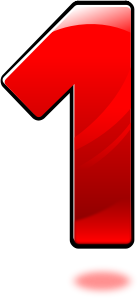 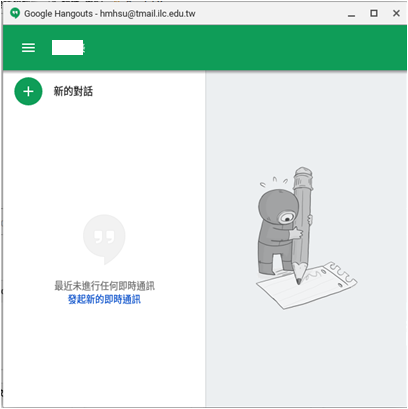 3
點選連絡人名字
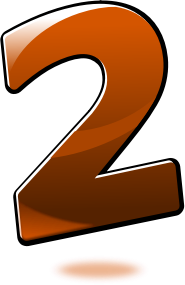 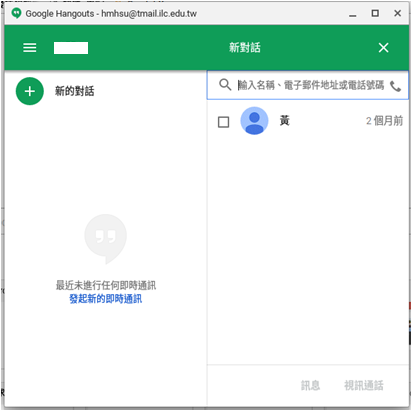 4
出現對話視窗
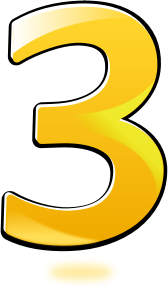 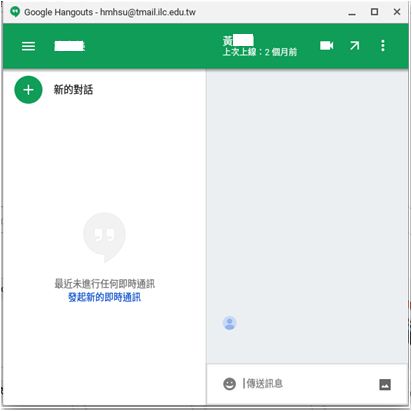 5
傳送文字
輸入文字再按
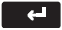 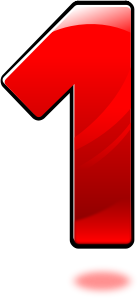 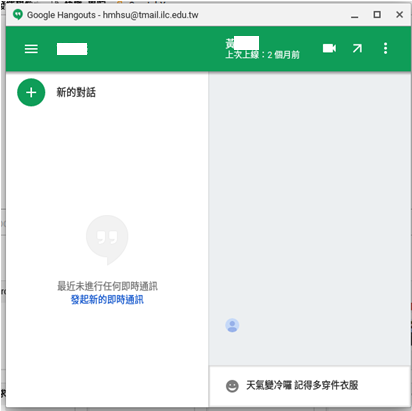 7
插入表情
點擊臉型圖示
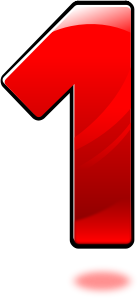 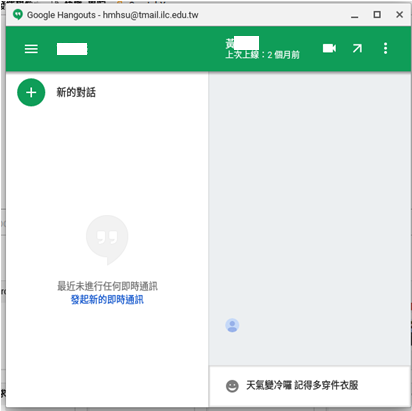 9
點選所要的表情
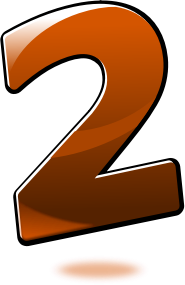 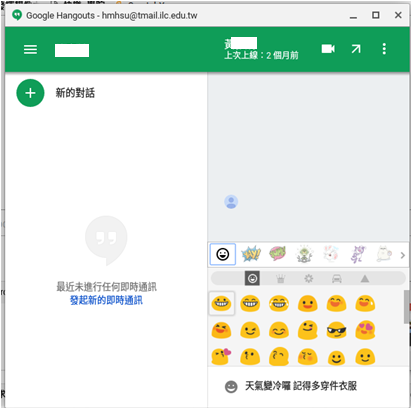 10
已插入表情
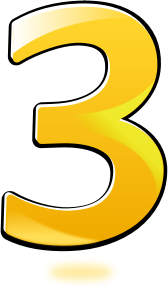 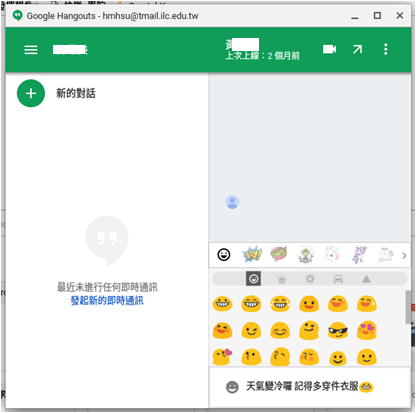 11
插入圖片
點擊
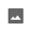 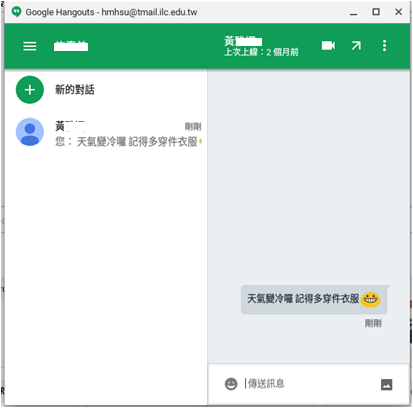 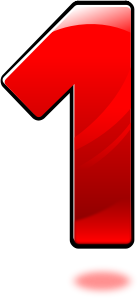 13
選擇要傳送的相片
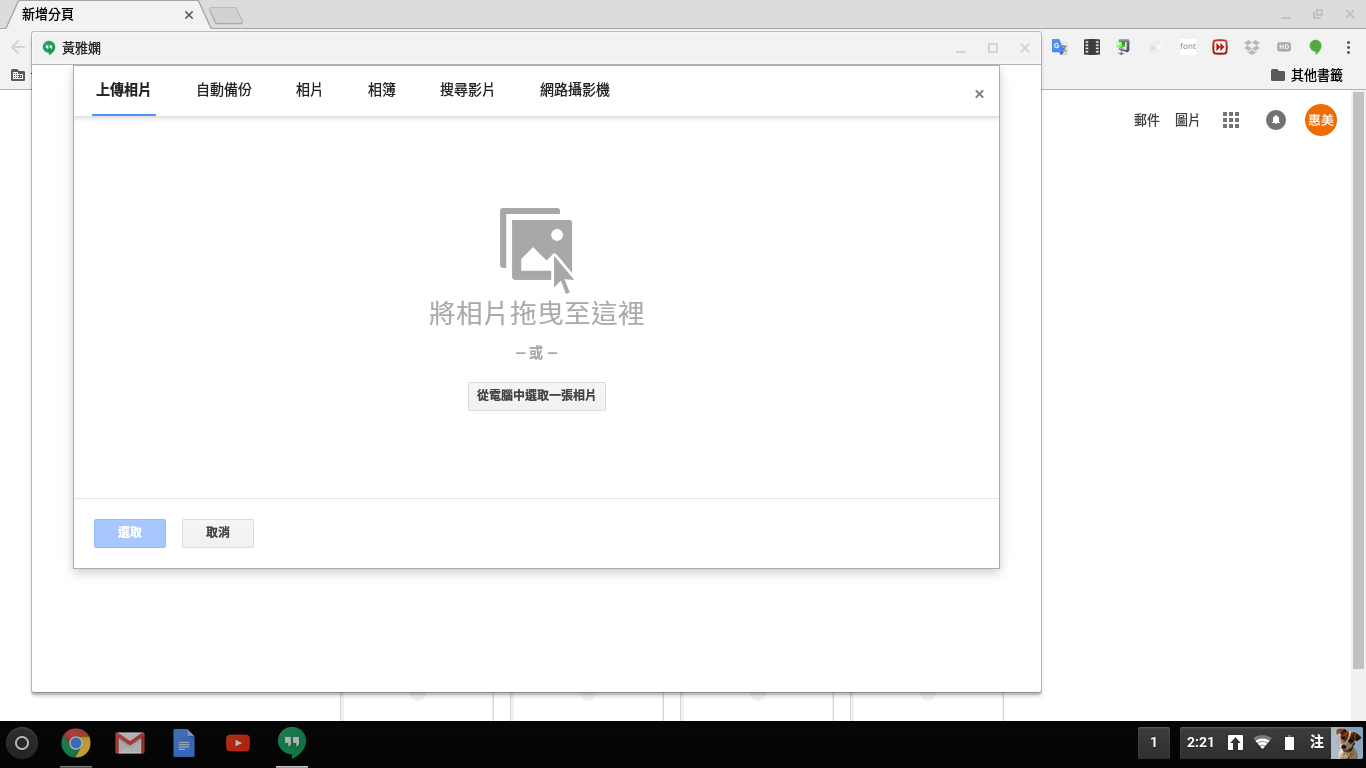 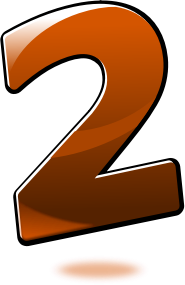 14
繪畫訊息
將游標放在   上就會出現
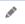 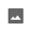 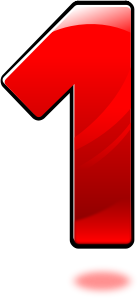 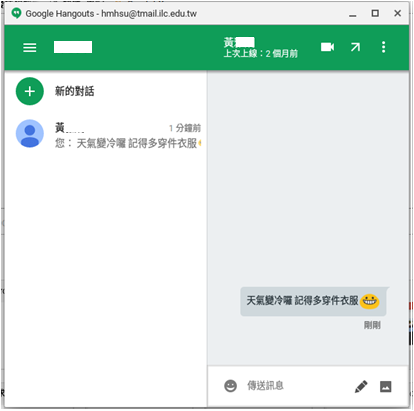 16
選擇顏色及筆畫粗細後，在畫布上作畫
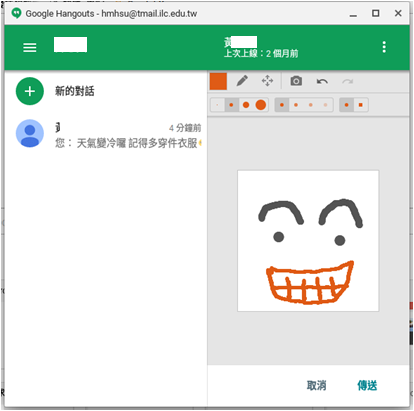 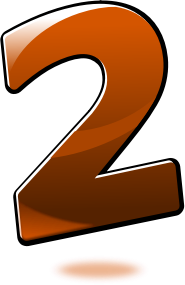 17
完成後點選「傳送」
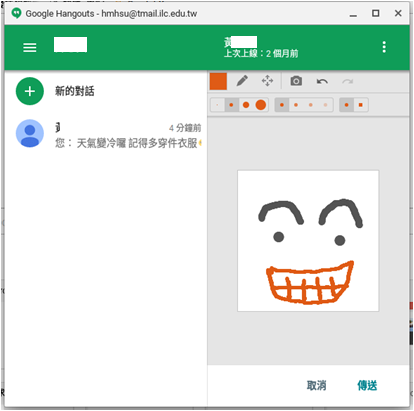 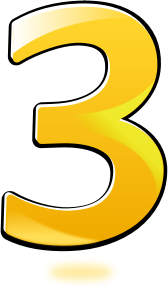 18
按下圖示即可送出
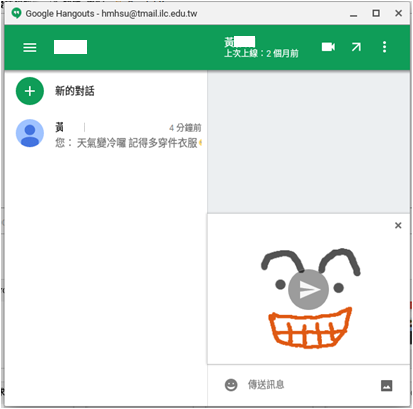 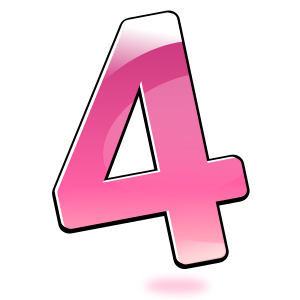 19